O que é Doula?
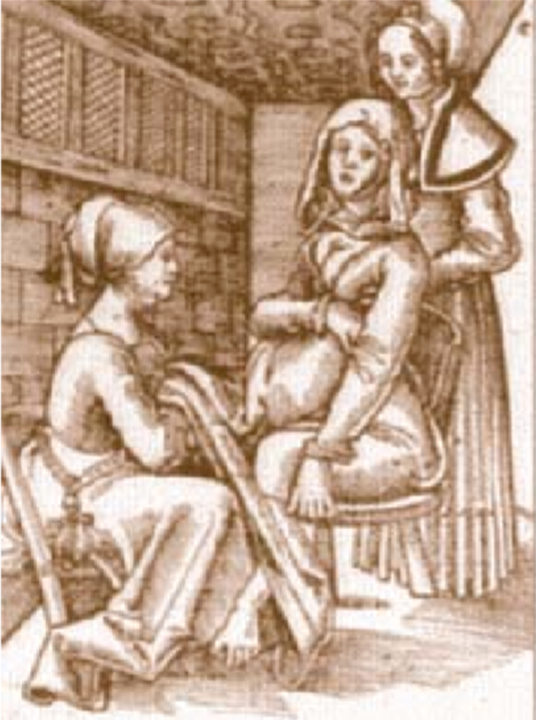 A palavra “Doula” vem do grego antigo, atualmente define a mulher que auxilia outras mulheres. A mulher que serve.

É a “mulher com dom natural e experiência no nascimento, que oferece apoio físico, emocional e afetivo, além de informações de suporte para a mãe antes, durante e após o nascimento”.

A Doula não exclui e nem substitui as funções dos médicos ou enfermeiras, ela complementa a atuação da equipe médica, acompanha a gestante para deixa-la mais tranquila e segura.
Quando a Doula acompanha uma mulher, acompanha sua história; acompanha alguém que vive internamente momentos de transformação,  novos papéis;
Ilustração da Idade Média, de Jacob Bueff. Parteira,  a doula e a parturiente.
Suzy Tsuruta
1
O que a doula faz e não faz
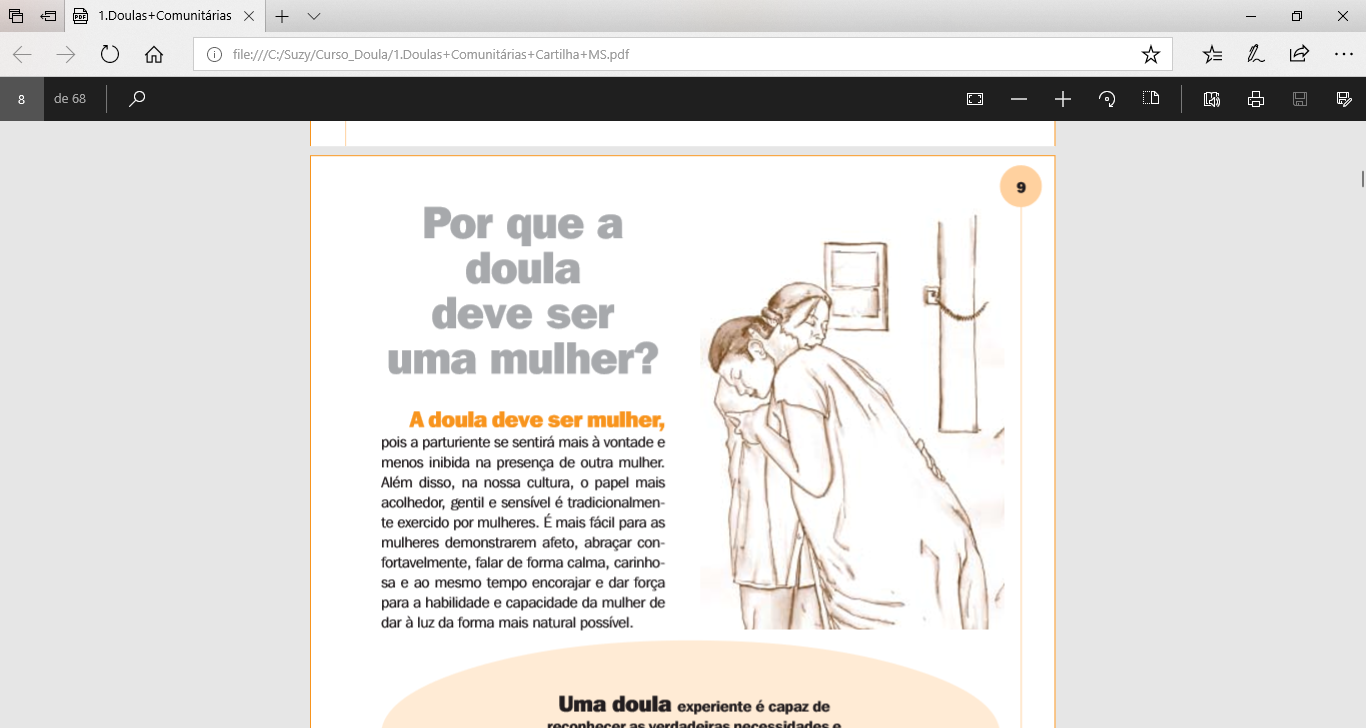 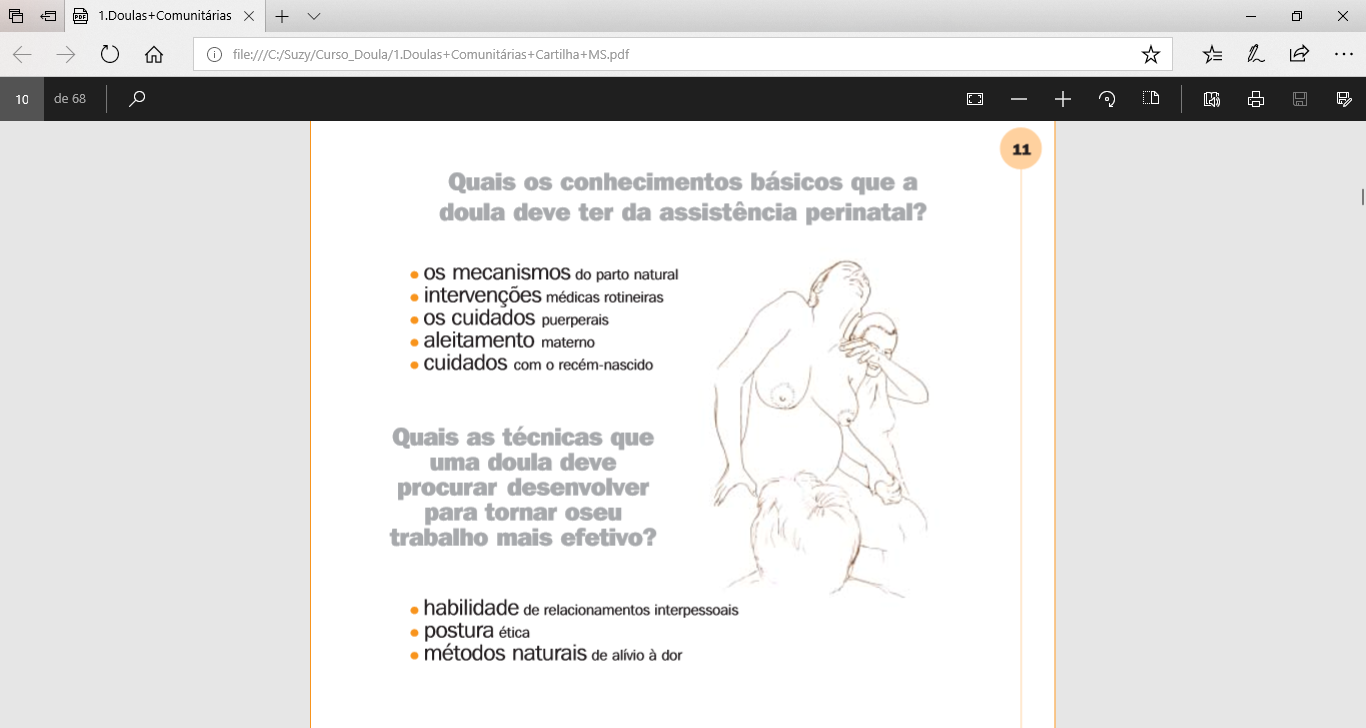 Suzy Tsuruta
2
Benefícios
Propiciar uma gestação e um nascer natural e saudável como experiência humana valorizando a mulher e o bebê;
Possibilidade de viver a maternidade, a sexualidade, a paternidade, a essência feminina;
Minimizar a atmosfera de risco, sofrimento, insatisfação, frustação e violência;

Transformar a experiência em algo positivo, gratificante e saudável;
Trabalhos de parto mais conscientes e mais partos vaginais espontâneos;
Reduzir o uso de anestesias, ocitocinas (acelerador do parto) e analgésicos;
Alívio da dor através de métodos naturais;
Menos episiotomia (corte do períneo);
Menos cesarianas;
Melhoria dos resultados neonatais e puerperais;
Melhor interação mãe-bebê;
Melhores  taxas de aleitamento materno;
Maior satisfação materna;
Menor índice de ansiedade, tristeza materna ou depressão.
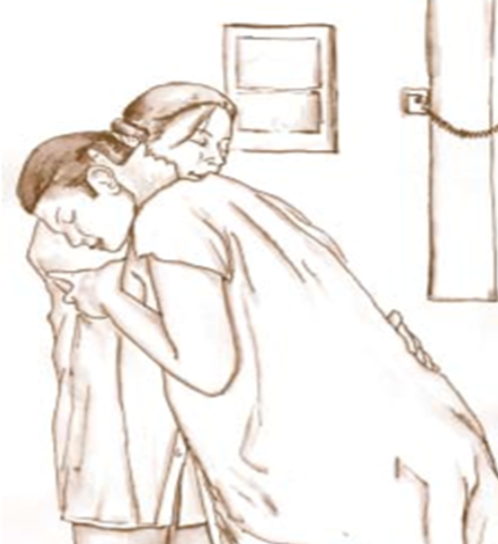 Suzy Tsuruta
3
O empoderamento
Assumir o camando. Estar no controle do processo, confiar e ter consciência do próprio corpo e seus instintos.
Confiar na inteligência e lógica da fisiologia do seu corpo
Deixar de ser objeto de condução do parto pela equipe
Desejar o Parto Normal é resgatar seu poder feminino como mãe e mulher
Oferecer ao seu bebê o melhor modo de começar a vida
Surgindo alguma complicação, saberá que deu o seu melhor e que intervenções foram necessárias
Envolver na compreensão que o parto é instintivo, é atitude mental, envolve aceitação e crenças
Vivenciar o contato com sua essência feminina
Acreditar na competência, confiar na natureza, deixar a fisiologia e seu instinto agir, expor sua natureza mamífera.
Autonomia, condução a seus próprios instintos para o TP e parto. Aprender a permitir o florescer da fisiologia normal.

Parto sem dor pode ser atraente, sem esforço, rápido e conduzido
Intervenções: práticas anti-fisiológicas, efeitos colaterais para mãe e bebê. Altera o movimento uterino, a circulação sanguínea, cérebro e sistema nervoso central do bebê.
Suzy Tsuruta
Pag. 4